Бюджетное общеобразовательное учреждение Вологодской области 
«Вологодский многопрофильный лицей»
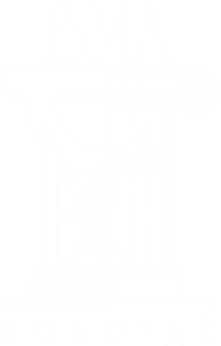 Вебинар Нормативно-правовая база разработки и реализации технологии индивидуальной образовательной траектории в лицее
11.10.2018 г.
Нормативно-правовое обеспечение разработки и реализации индивидуальной образовательной траектории (ИОТ)
Федеральный закон от 29.12.2012 № 273-ФЗ «Об образовании в Российской Федерации» (с последующими изменениями), далее – Закон об образовании; 
приказ Минобрнауки России от 06.10.2009 № 373 «Об утверждении и введении в действие федерального государственного образовательного стандарта начального общего образования» (в ред. приказа от 31.12.2015 № 1576), далее – ФГОС НОО;
приказ Минобрнауки России от 17.12.2010 № 1897 «Об утверждении федерального государственного образовательного стандарта основного общего образования» (в ред. приказа от 31.12.2015 №1577), далее – ФГОС ООО;
приказ Минобрнауки России от 17.05.2012 № 413 «Об утверждении федерального государственного образовательного стандарта среднего общего образования» (в ред. приказа от 29.06.2017 № 613), далее – ФГОС СОО
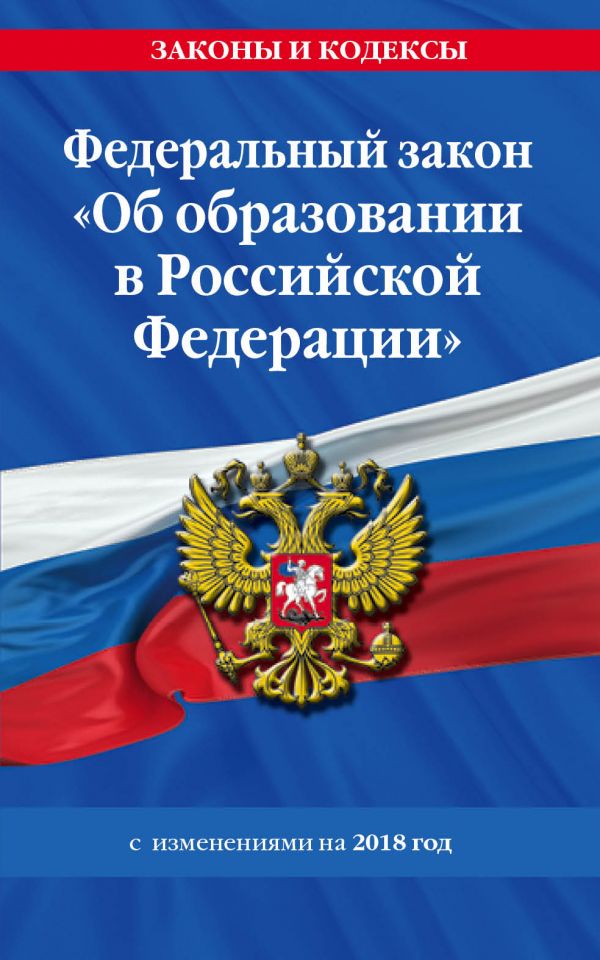 Примерная основная образовательная программа (п. 10 ст. 2 Закона об образовании) www.fgosreestr.ruРеестр ПООП является государственной информационной системой (ч. 10 ст. 12 Закона об образовании)
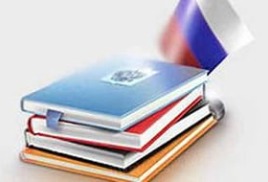 Примерная основная образовательная программа начального общего образования, одобренная решением федерального учебно-методического объединения по общему образованию (протокол от 08.04.2015 № 1/15, протокол от 28.10.2015 № 3/15), далее – ПООП НОО;
Примерная основная образовательная программа основного общего образования, одобренная решением федерального учебно-методического объединения по общему образованию (протокол от 08.04.2015 № 1/15, протокол от 28.10.2015 № 3/15), далее – ПООП ООО;
Примерная основная образовательная программа среднего общего образования, одобренная решением федерального учебно-методического объединения по общему образованию (протокол от 28.06.2016 № 2/16-з), далее – ПООП СОО;
Примерная программа по учебному предмету «Русский родной язык» для образовательных организаций, реализующих программы основного общего образования, одобренная решением федерального учебно-методического объединения по общему образованию (протокол от 31.01.2018 № 2/18).
Государственная программа Российской Федерации «Развитие образования» на 2018-2025 годы
[Speaker Notes: организационно-управленческий механизм обеспечения преемственности в реализации государственной политики в сфере образования]
Требования ФГОС общего образования к формированию индивидуальных образовательных траекторий обучающихся
Метапредметные результаты освоения основных образовательных программ:
Личностные результаты освоения основных образовательных программ:
освоенные обучающимися межпредметные понятия и универсальные учебные действия (регулятивные, познавательные, коммуникативные), способность их использования в учебной, познавательной и социальной практике, самостоятельность планирования и осуществления учебной деятельности и организации учебного сотрудничества с педагогами и сверстниками, способность к построению индивидуальной образовательной траектории, владение навыками учебно-исследовательской, проектной и социальной деятельности
(п. 8 ФГОС ООО п. 6 ФГОС СОО)
формирование ответственного отношения к учению, готовности и способности обучающихся к саморазвитию и самообразованию на основе мотивации к обучению и познанию, осознанному выбору и построению дальнейшей индивидуальной траектории образования на базе ориентировки в мире профессий и профессиональных предпочтений, с учетом устойчивых познавательных интересов, а также на основе формирования уважительного отношения к труду, развития опыта участия в социально значимом труде 
(п. 9 ФГОС ООО)
Дифференциация содержания образования при организации образовательной деятельности
Организация образовательной деятельности по образовательным программам начального общего, основного общего и среднего общего образования может быть основана на дифференциации содержания с учетом образовательных потребностей и интересов обучающихся, обеспечивающих углубленное изучение отдельных учебных предметов, предметных областей соответствующей образовательной программы (профильное обучение) 
(ч. 4 ст. 66 Закона об образовании)
Индивидуальный отбор обучающихся в образовательных организациях, реализующих образовательные программы основного общего и среднего общего образования с углубленным изучением отдельных учебных предметов или предметных областей соответствующей образовательной программы (профильное обучение)
(постановление Правительства ВО от 24.02.2014 № 122)
ЛНА БОУ ВО «ВМЛ» 
«Правила приема обучающихся»
Индивидуализация содержания образования
Индивидуализация содержания образования
Обучающийся имеет право на: 
выбор факультативных (необязательных для данного уровня образования) и элективных (избираемых в обязательном порядке) учебных предметов, курсов, дисциплин (модулей) из перечня, предлагаемого общеобразовательной организацией (после получения основного общего образования); 
изучение наряду с учебными предметами, курсами, дисциплинами (модулями) по осваиваемой образовательной программе любых других учебных предметов, курсов, дисциплин (модулей), преподаваемых в общеобразовательной организации в установленном ею порядке (пункты 5, 6 части 1 ст. 34 Закона об образовании)

п.п. 15, 18.3.1. ФГОС ООО, п. 15 ФГОС СОО. В целях обеспечения индивидуальных потребностей обучающихся в основной образовательной программе предусматриваются:
учебные предметы, курсы, обеспечивающие различные интересы обучающихся, в том числе этнокультурные.
ИОТ, как элемент организации образовательного пространства школы, обеспечивающий формирование УУД
[Speaker Notes: организация образовательного пространства старшей школы, обеспечивающая формирование УУД в открытом образовательном пространстве]
Элементы индивидуальной образовательной траектории обучающихся
Дистанционные формы получения образования:
 онлайн-курсы
 заочные школы
дистанционные университеты
Центр по работе с одаренными детьми БОУ ВО «Вологодский многопрофильный лицей»:
Направления деятельности:
организация и проведение интернет-олимпиад 
обучение обучающихся области с применением дистанционных образовательных технологий
-  …
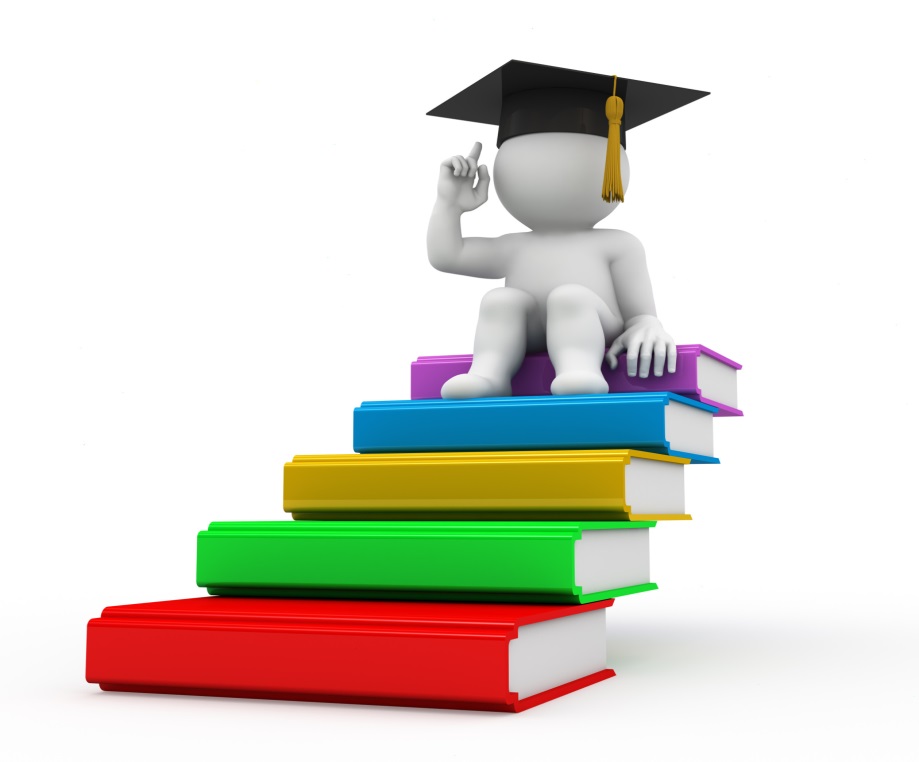 Индивидуальная образовательная траектория – выбор уровня освоения предметного материала (базовый, углубленный), выбор профиля обучения
Направленность (профиль) образования - ориентация образовательной  программы на конкретные области знания и (или) виды деятельности, определяющая её предметно-тематическое содержание, преобладающие виды учебной деятельности обучающегося и требования к результатам освоения образовательной программы 
(п. 25 ст. 2 Закона об образовании)
Индивидуальная образовательная траектория является профилем обучения конкретного учащегося
Дифференциации содержания с учетом образовательных потребностей и интересов обучающихся
В целях обеспечения индивидуальных потребностей обучающихся в основных общеобразовательных программах общего образования предусматриваются:
учебные курсы, обеспечивающие различные интересы обучающихся, в том числе этнокультурные;
внеурочная деятельность.
          п. 17 ФГОС НОО п. 15 ФГОС         ООО, ФГОС СОО
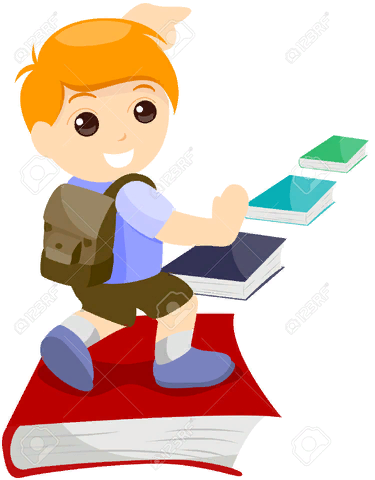 Направления индивидуальной образовательной траектории в лицее
Структура индивидуальной образовательной траектории, включая индивидуальный учебный план, индивидуальный образовательный маршрут (индивидуальную образовательную программу)
Индивидуальный учебный план
Обучающимся предоставляются академические права на:
	обучение по индивидуальному учебному плану, в том числе ускоренное обучение, в пределах осваиваемой образовательной программы в порядке, установленном локальными нормативными актами
     (п. 3 ч. 1 ст. 34 Закона об образовании) 
При прохождении обучения в соответствии с индивидуальным учебным планом его продолжительность может быть изменена образовательной организацией с учетом особенностей и образовательных потребностей конкретного обучающегося
    (п. 5 Порядка организации и осуществления образовательной деятельности по основным общеобразовательным программам - образовательным программам начального общего, основного общего и среднего общего образования,  утвержденного приказом Минобрнауки России от 30.08.2013 № 1015)
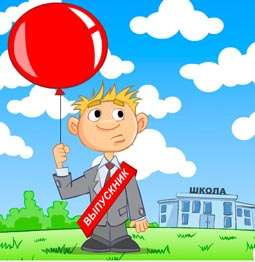 ИОТ обучающихся на уровне основного общего образования
ИОТ обучающихся на уровне среднего общего образования
Обеспечения тьюторского сопровождения образовательной траектории обучающегося
Оказывает помощь обучающемуся в осознанном выборе стратегии образования, преодолении проблем и трудностей процесса самообразования; создает условия для реальной индивидуализации процесса обучения (составление индивидуальных учебных планов и планирование индивидуальных образовательно-профессиональных траекторий)

Тьюторское сопровождение (институт освобожденных классных воспитателей в лицее)
Положение об индивидуальной образовательной траектории обучающихся
1. Общие положения
Перечень нормативно-правовых актов, регламентирующих реализацию ИОТ. Положение определяет структуру, содержание, порядок разработки ИОТ

2. Цель, задачи реализации индивидуальной образовательной траектории
Формирование ключевых компетентностей обучающихся; индивидуализация процесса обучения; личностный подход к удовлетворению познавательных интересов и потребностей обучающихся.
Способствовать ориентации образовательной деятельности на развитие творческих, индивидуальных способностей учащихся;  реализация индивидуальных образовательных потребностей обучающихся;
поддержка обучающихся с выдающимися способностями в обучении; 
поддержка обучающихся, не имеющих возможность посещать учебные занятия в период проведения олимпиад, творческих конкурсов
Положение об индивидуальной образовательной траектории обучающихся
3. Организационно – содержательная деятельность
по реализации обучения обучающихся по индивидуальной образовательной траектории
Организационные формы (модели) реализации индивидуальной образовательной траектории; порядок формирования (проектирования) ИОТ, включая разработку ИОМ (ИОП) обучающегося,  порядок обучения по ИУП; тьюторское сопровождение ИОТ обучающихся.

4. Права и обязанности участников образовательных отношений
Администрации лицея, обучающихся, родителей (законных представителей) обучающихся
Бюджетное общеобразовательное учреждение Вологодской области 
«Вологодский многопрофильный лицей»
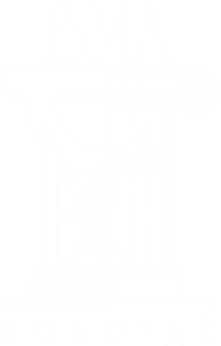 СПАСИБО ЗА ВНИМАНИЕ
11.10.2018 г.